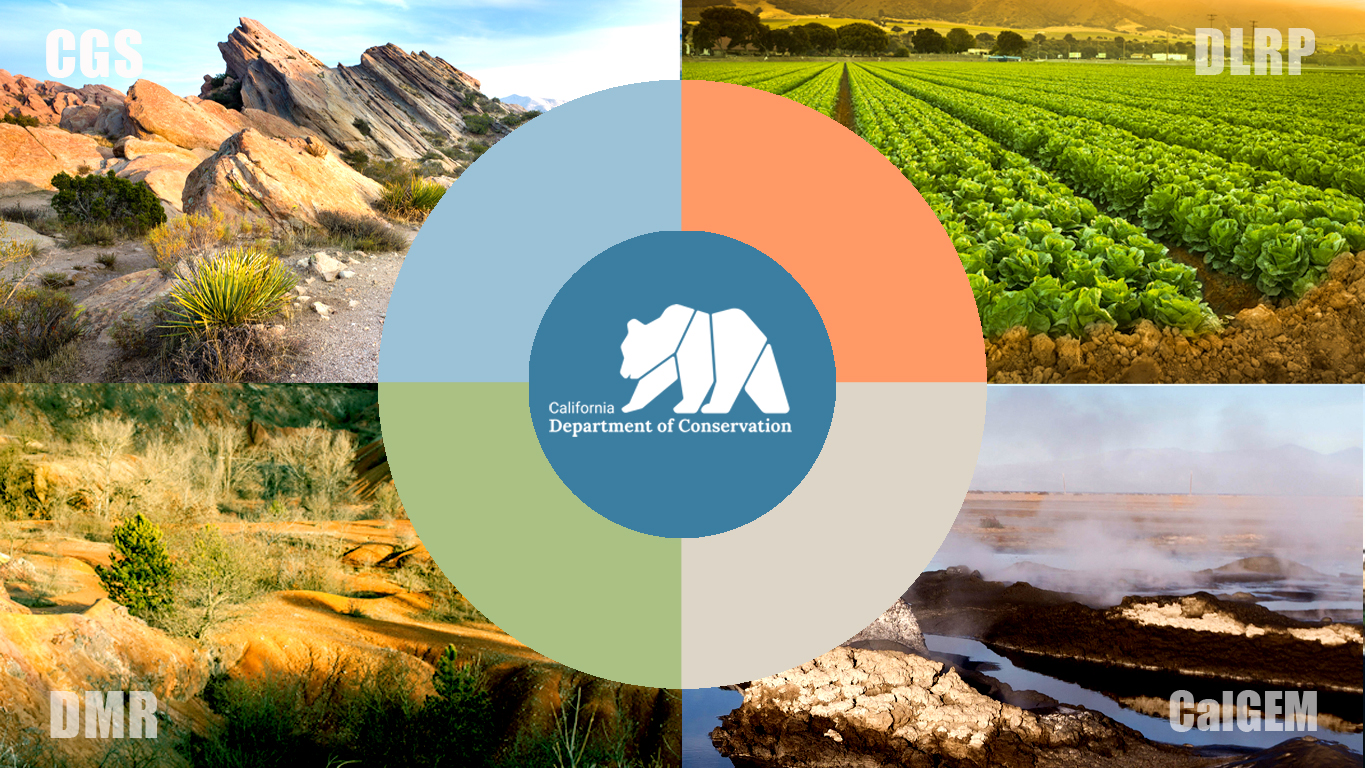 Facilitating Effective Virtual MeetingsCalCOG Webinar, April 16, 2020 | 1:00 – 2:00 pmSarah RubinOutreach and Engagement Coordinator California Department of Conservation
Sarah Rubin, Outreach and Engagement Coordinator, California Department of Conservation
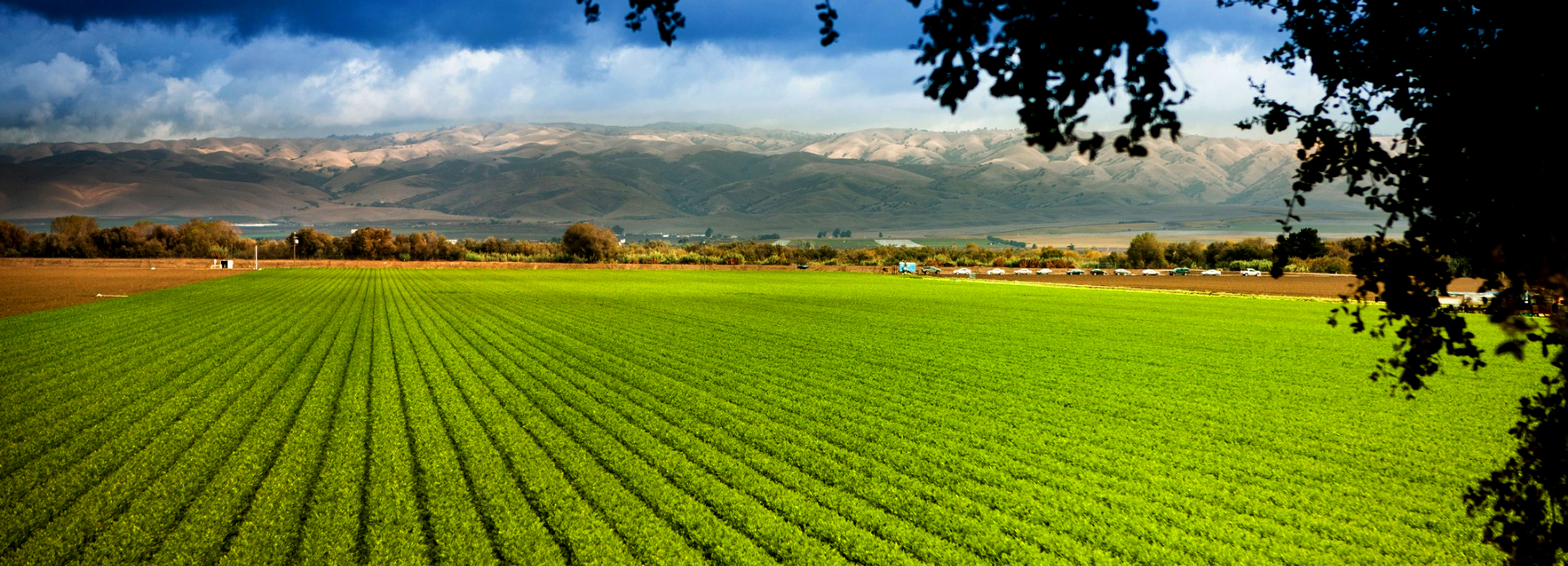 Our Focus Today
Virtual Meeting Key Considerations
Agenda Planning = Successful Virtual Meetings
Planning for Challenges and Worst Case Scenarios
Your Questions and Challenges
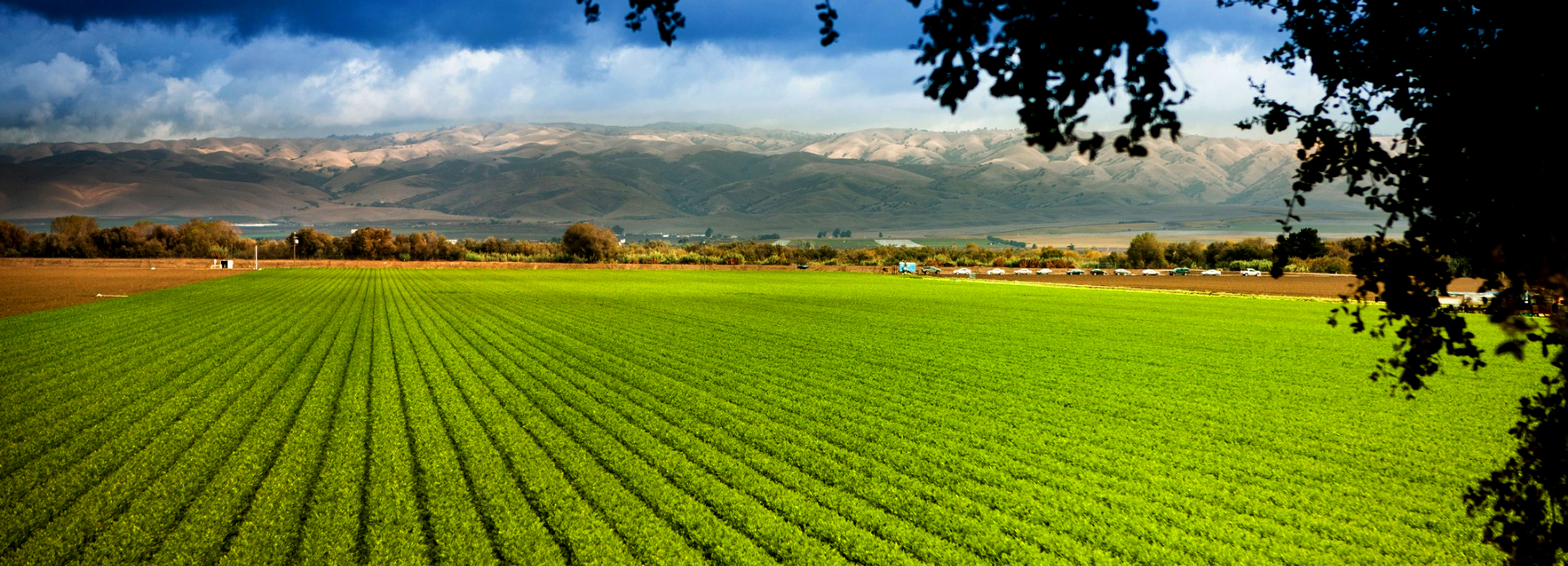 What Kind of Meetings?
Public Meetings
Interagency Meetings
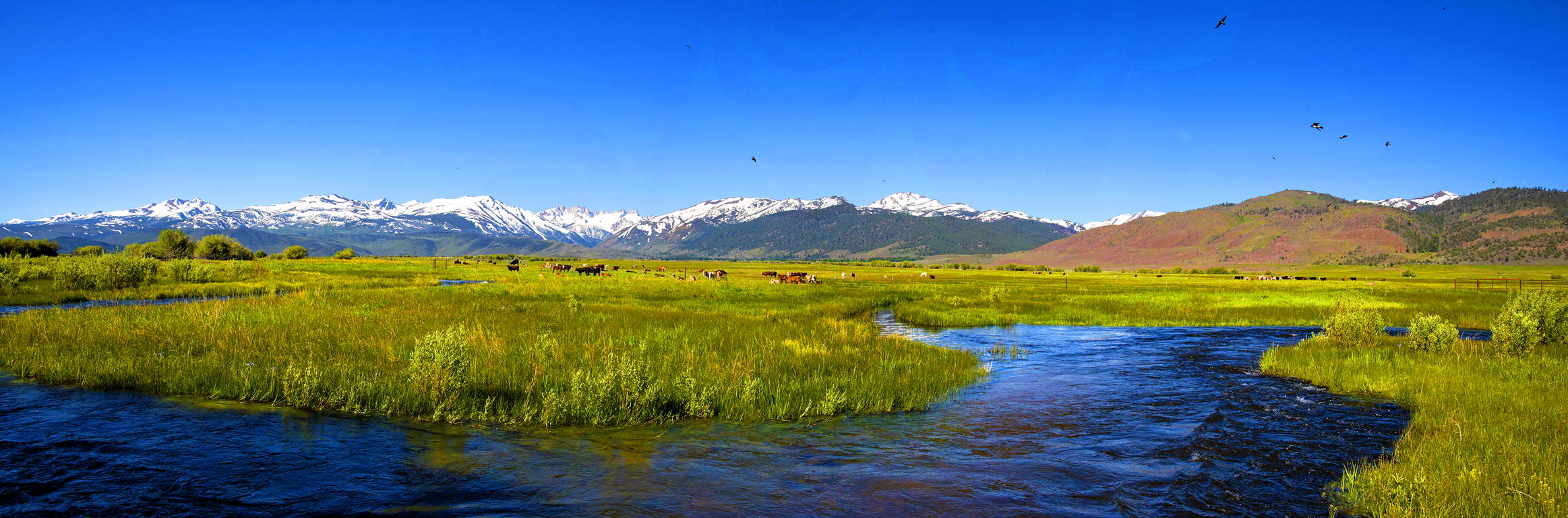 Context
[Speaker Notes: Julia, any questions.]
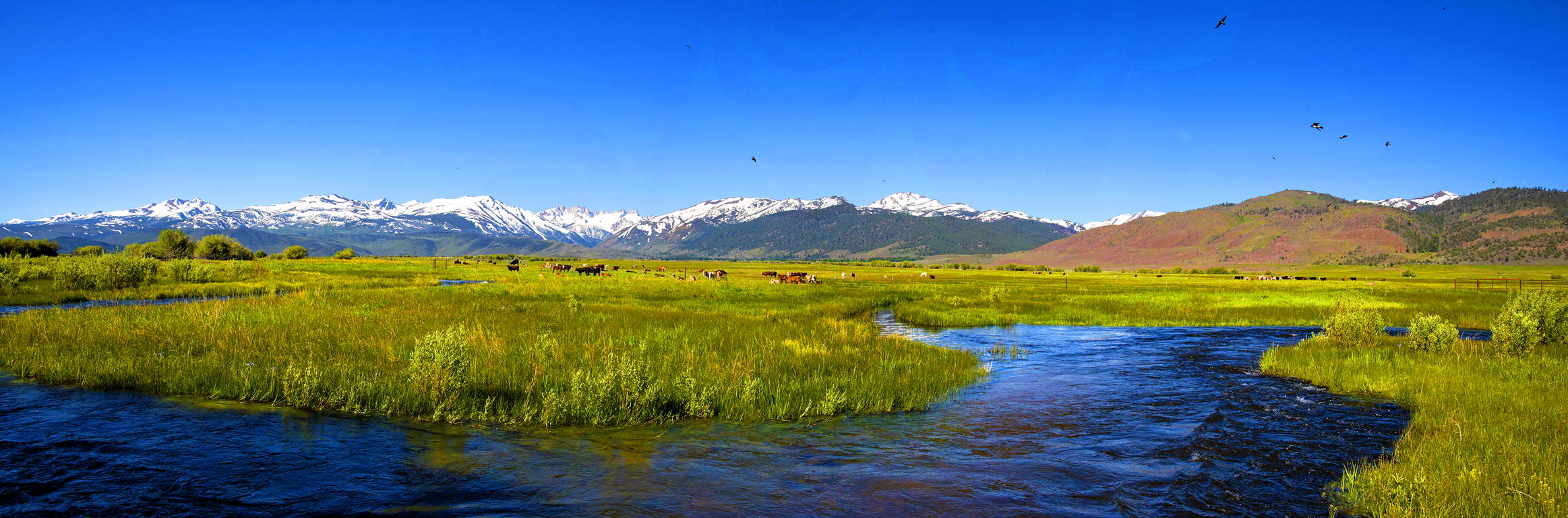 Virtual Meetings Higher Level Key Considerations
To meet or not to meet?
[Speaker Notes: Attention might be more available
This can be a positive opportunity
Communication and engagement still matter a lot 
Verbally, people are on edge; distracted, we need to understand that things are really different. Give anecdote of 500 people to fish and game meetng.]
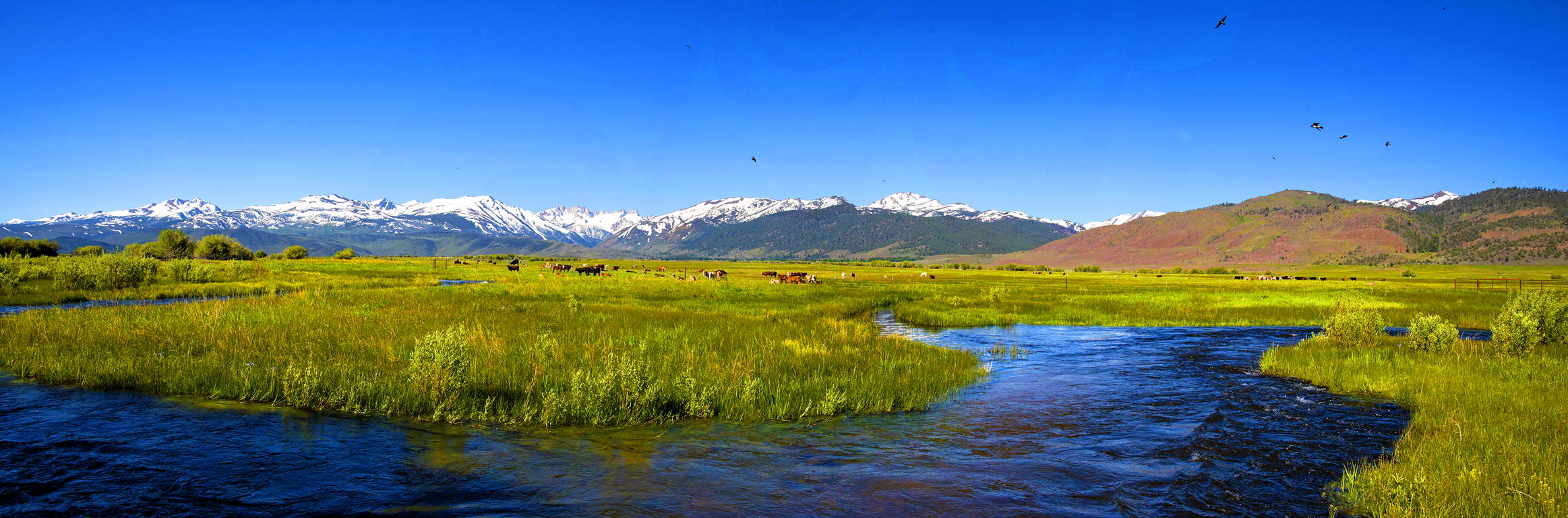 Virtual Meetings – Key Considerations
Virtual Meetings
Virtual Meetings – Key Considerations
[Speaker Notes: Use my example of oil and gas. ATT moderator]
Virtual Meetings – Key Considerations
Virtual Meetings – Key Considerations
Beyond typical staff support
[Speaker Notes: Tailor; be prepared]
Virtual Meetings
Virtual Meetings – Key Considerations
See separate facilitation plan template for more detail
Example Facilitation Plan
Virtual Meetings
Virtual Meetings – Key Considerations
[Speaker Notes: Take questions here.]
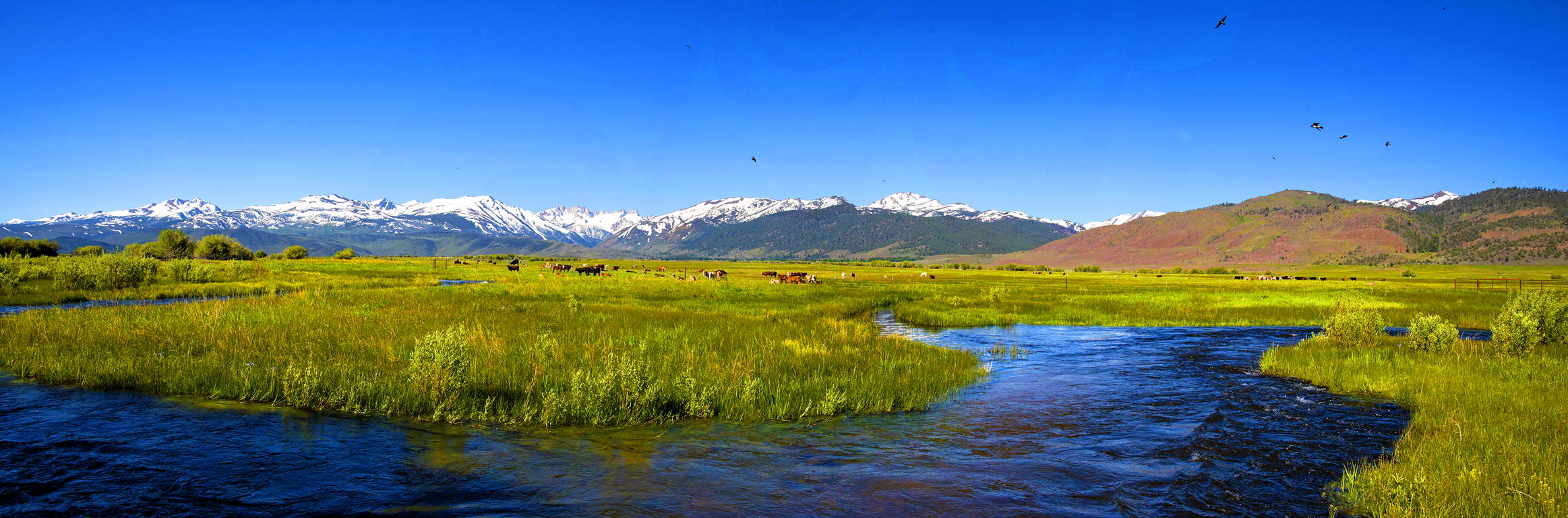 Agenda Planning = Successful Virtual Meetings
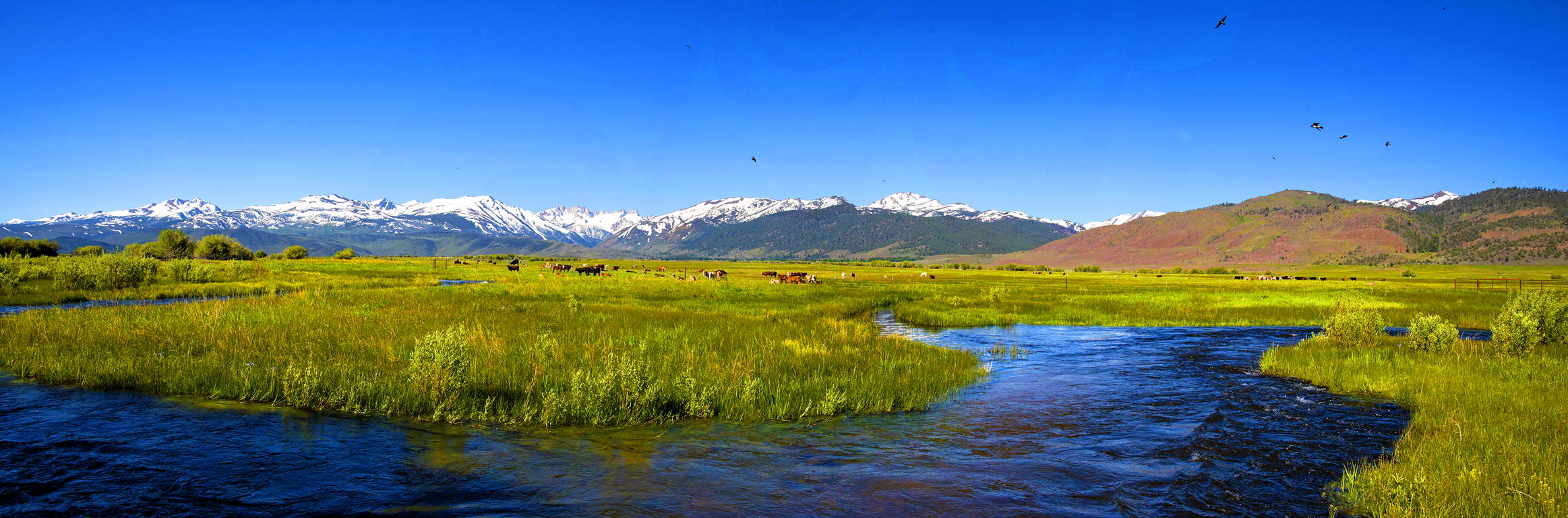 Building a Successful Agenda
Appropriate Presentation Length
Concise, Clear & Attractive Visuals
Key Take-Aways (Have Some!)
Additional Considerations
Additional Considerations
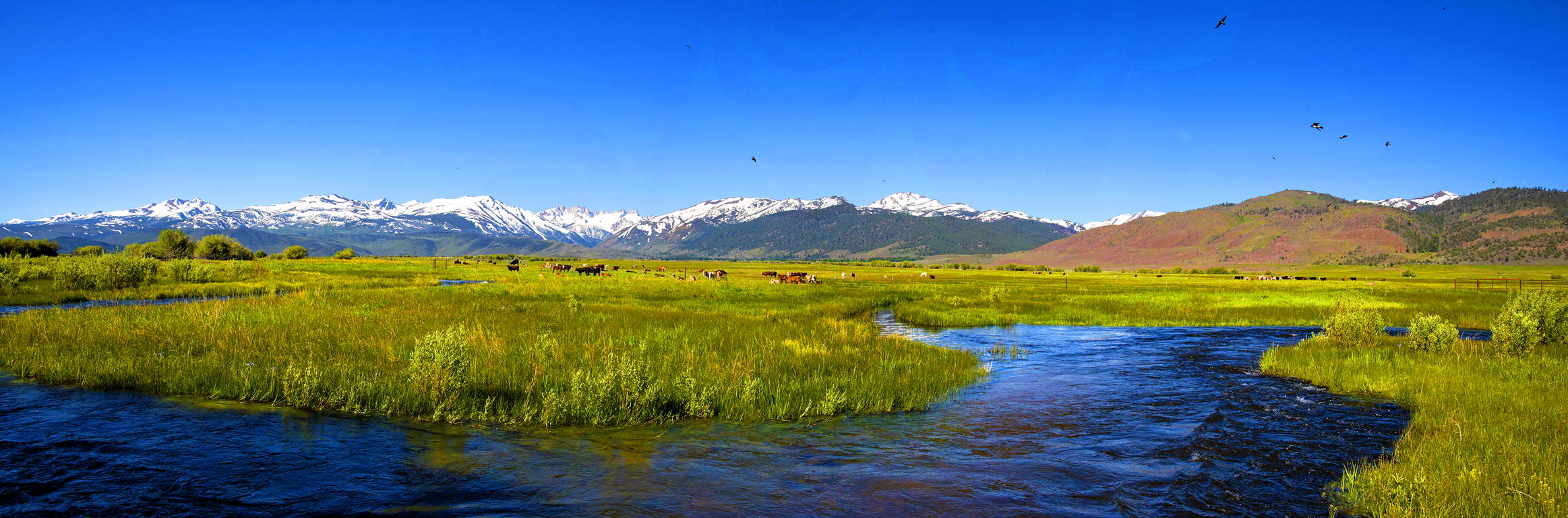 Challenges and Worst Case Scenarios
Plan for the Worst-Case Scenarios
Be Ready for Glitches
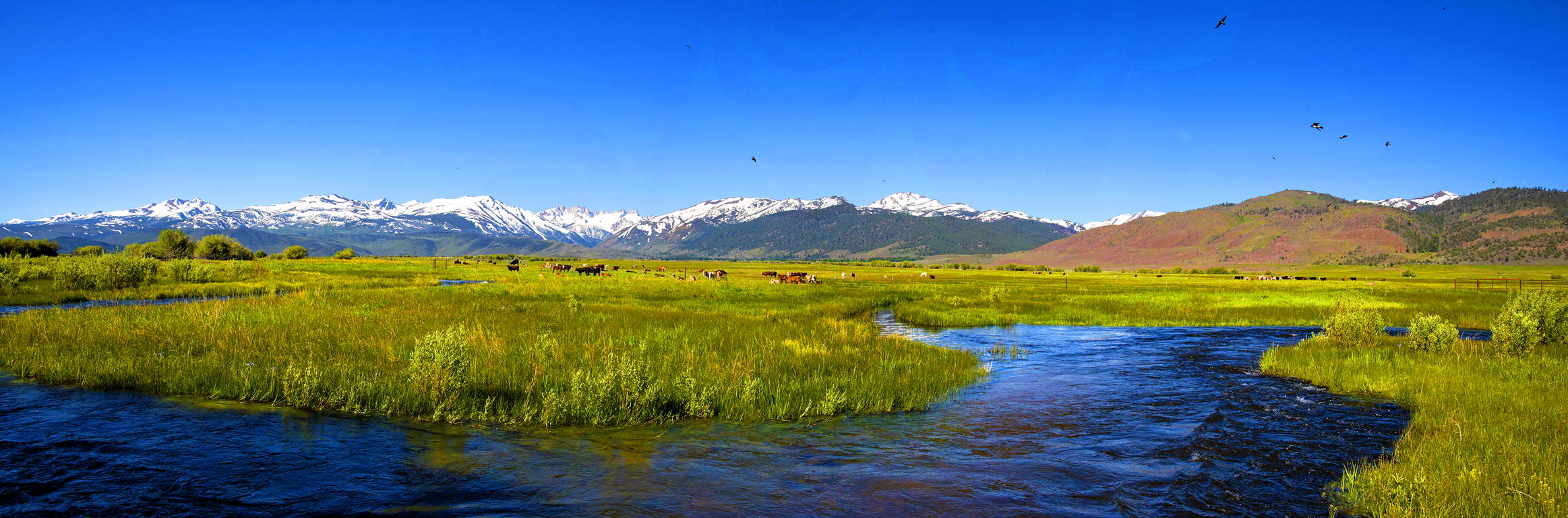 Keep the Meeting on TrackExample Responses
Over-Talking  ~ Example response
Staying on Time  ~ Example Responses
Off Topic Conversation ~ Examples
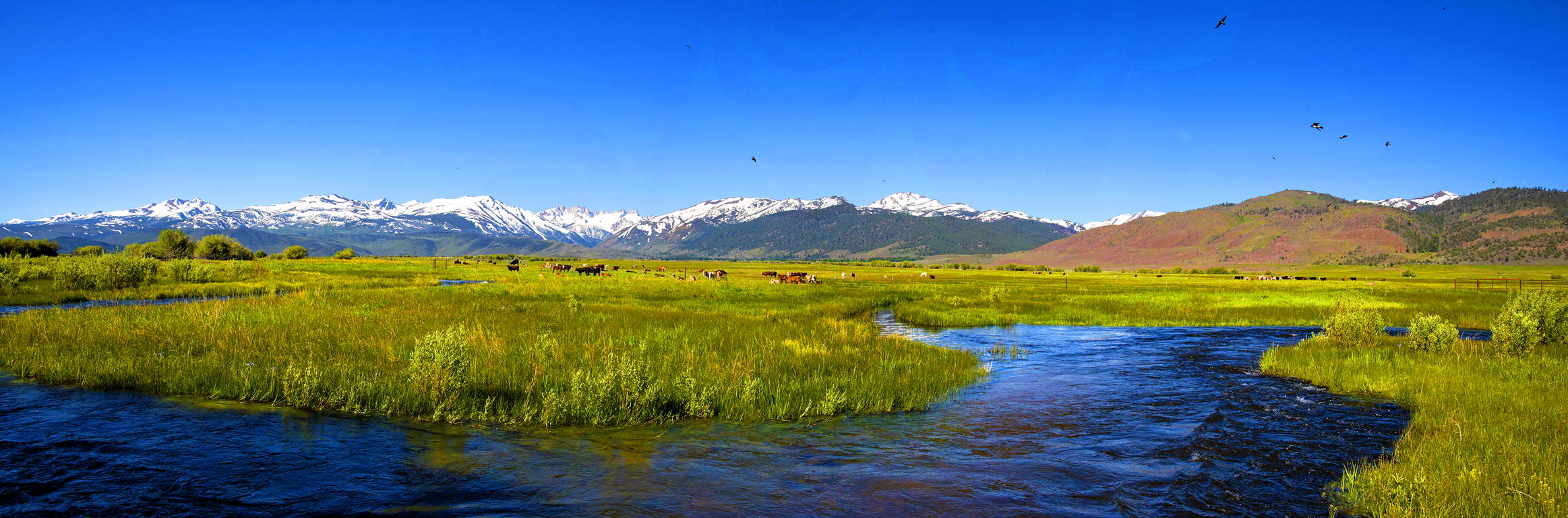 Before we move to Q & A
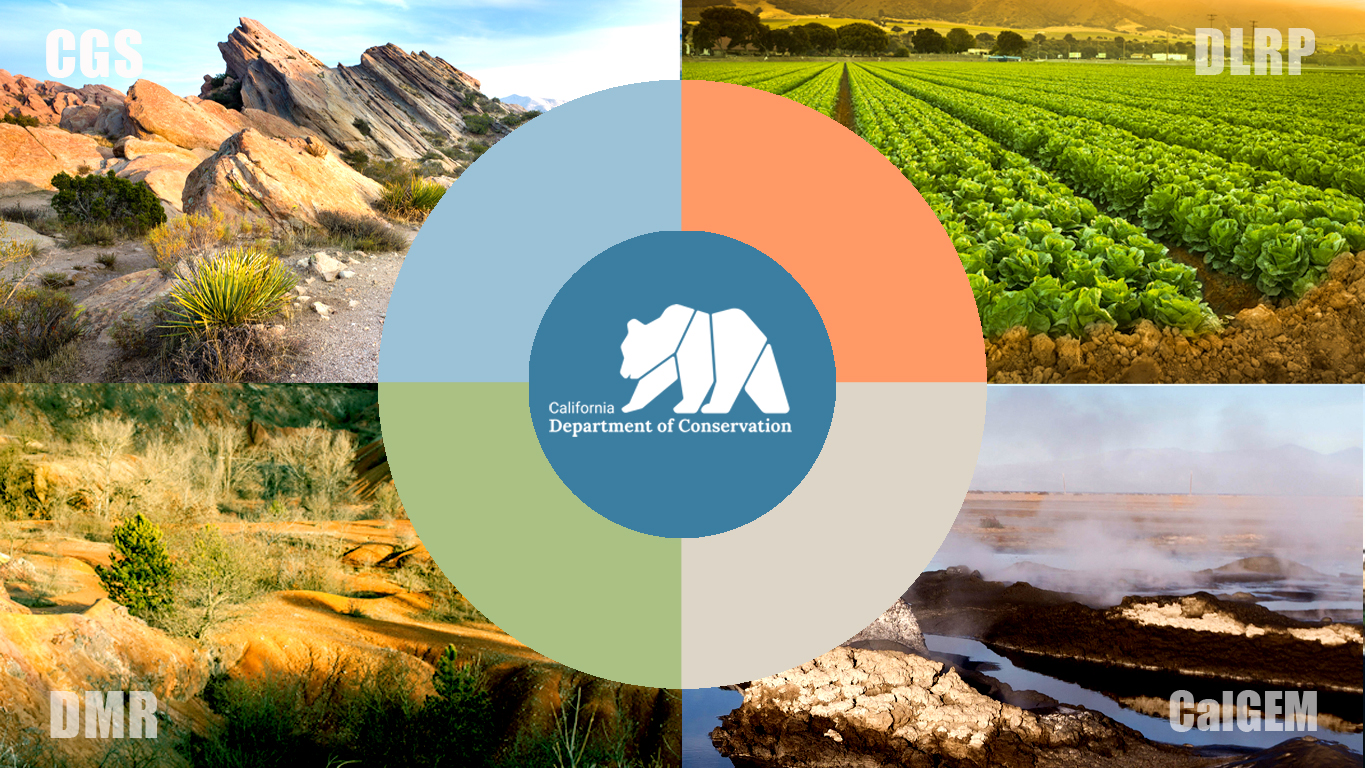 Never Ending Conversation ~ Example Responses
[Speaker Notes: Sarah will mention DOC resources]
Resources from Public Agendahttps://www.publicagenda.org/newsroom/digital-tools-for-engagement/
A guide we produced on organizing and moderating online discussions
The Civic Tech Field Guide describes a wide array of tools, including some for engagement, and now has a special coronavirus response page. It is maintained by Matt Stempeck, Micah Sifry, and our friends at Civic Hall.
A list of digital engagement tools compiled by Susanna Haas Lyons for IAP2 Canada. The report also includes a broader discussion about and recommendation for high-impact digital engagement.
Caitlyn Davison of the Orton Family Foundation created a brief index of online public engagement tools that was republished and added to by Public Voice in New Zealand.
Here is a basic primer we produced on public engagement that may be helpful for fitting all these pieces together. This reflects many of the ideas and resources described in deeper detail by Tina Nabatchi and Matt Leighninger (Wiley: 2015).
We’ve written more about the potential of online tools here. And if you want to take a deeper dive into the next set of online technologies and how they might aid—and threaten—engagement and democracy, check out our paper on Rewiring Democracy: Subconscious Technologies, Conscious Engagement, and the Future of Politics.
More Resources
Leadership Learning Community has crowdsourced and synthesized a wonderful set of resources. It's not just a list of links, but synopsis of how to meet and lead in this current momentOdin Zackman has pulled together a similarly great list of resourcesVlad Moskovski has this one-pager on tools and best practices for virtual meetingsAdene Sacks recommended these COVID-19 racial equity and social justice resources. She also shared her team's community agreements for online meetings
Thank you Water Board for this list
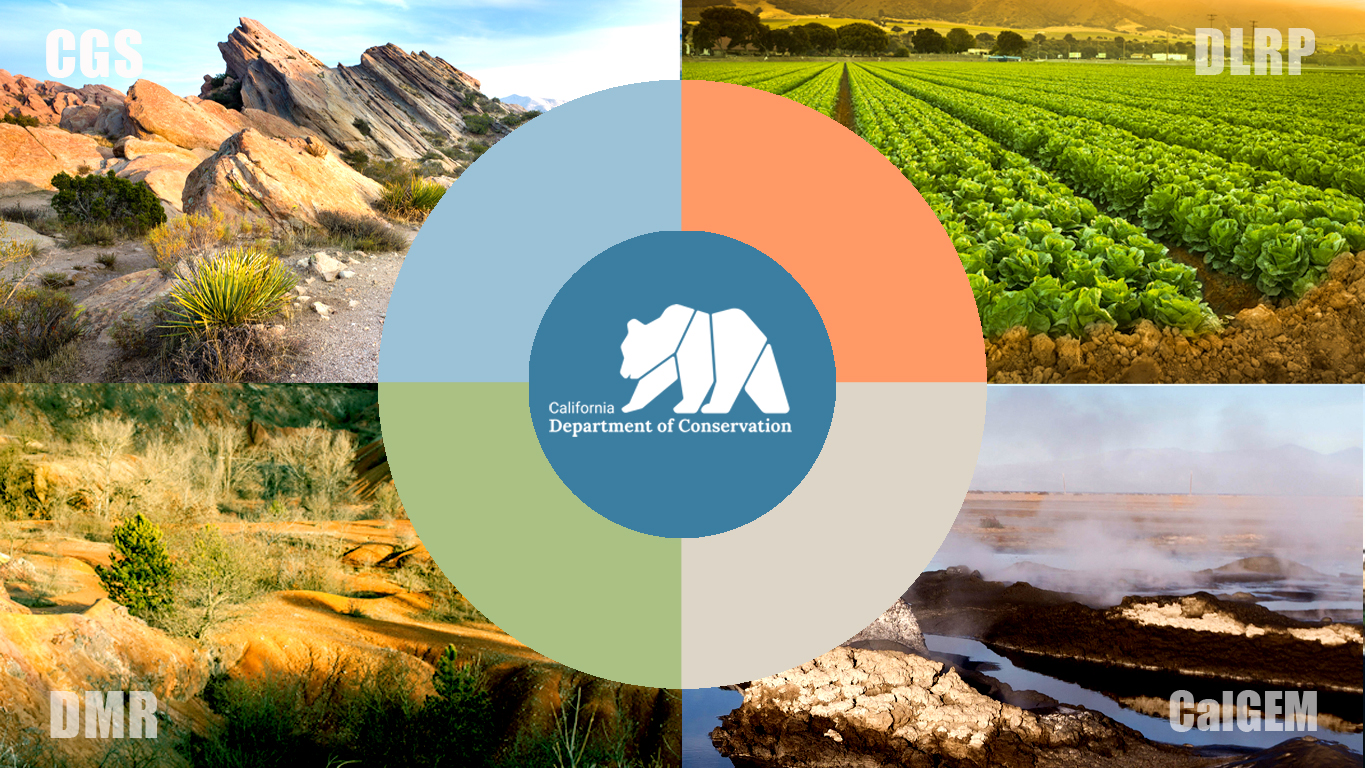 Never Ending Conversation ~ Example Responses
Q and A
[Speaker Notes: Sarah will mention DOC resources]
Thank you and Contact info slide